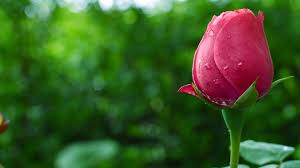 স্বাগতম
শিক্ষক পরিচিতি
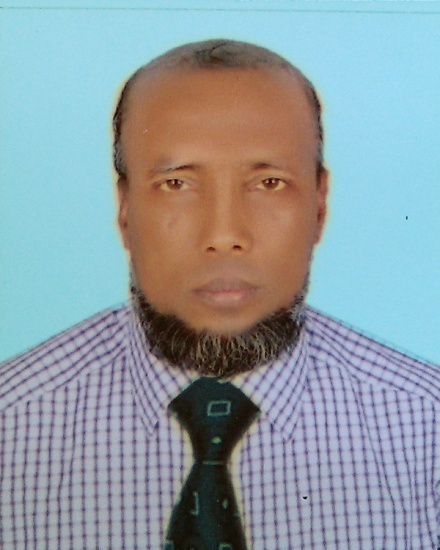 ‡gvnv¤§` Avjx wRbœvnসহকারী শিক্ষক (গনিত) wbgywiqv Bmjvwgqv `vwLj gv`ªvmv। kÖxcyi, MvRxcyi|
ইমেইলঃmjinnah039@gmail.com
মোবাইলঃ  01714 580059
পাঠ পরিচিতি
শ্রেণিঃঅষ্টম                
 বিষয়ঃগণিত
অধ্যায়ঃ অষ্টম              
    তারিখঃ২0-০৬-২০২১ খ্রিঃ
চিত্র গুলো লক্ষ কর
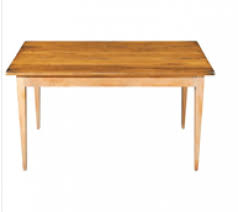 টেবিল
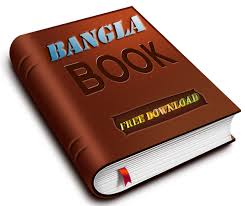 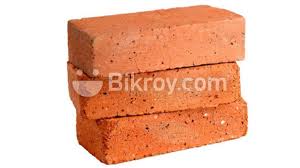 ইট
বই
আজকের পাঠ
চতুর্ভুজ
পাঠ শেষে শিক্ষার্থীরা...
চতুর্ভুজ কি? তা বলতে পারবে ।
 বিভিন্ন প্রকার চতুভুজের বর্ণনা করতে পারবে ।
 বিভিন্ন প্রকার চতুভুজ অংকন করতে পারবে ।
চতুর্ভুজের বৈশিষ্ঠ বর্ণনা করতে পারবে।
একটি চতুর্ভুজের চারটি বাহুর দৈর্ঘ্যের সমষ্টি  ২০ সে, মি এবং কোনো বাহুর দৈর্ঘ্য ৩ সে, মি
এর কম নয়।
নিচের চতুর্ভুজ গুলোর আনুপাতিক চিত্র অঙ্কন কর এবং ২টি করে বৈশিষ্ঠ্য লিখ।
(ক) বর্গ ,   (খ) রম্বস কিন্তু  বর্গ নয়।       (গ)  আয়ত কিন্তু বর্গ নয়।  (ঘ) সামান্তরিক কিন্তু আয়ত বা বর্গ নয়।                                      (ঙ)    ট্রাপিজিয়াম কিন্তু সামান্তরিক নয়।
E
H
G
F
বর্গ
EF=FG=GH=EH
বর্গ এমন একটি আয়ত যার সন্নিহিত বাহুগুলো সমান। এর প্রত্যেকটি কোণ সমকোণ এবং বাহুগুলো সমান।
বর্গের বৈশিষ্ঠঃ ১। বর্গের কর্ণদ্বয় পরস্পর সমান।
                  ২। বর্গের সবগুলো কোন সমান এবং সমকোণ।
A
D
B
C
রম্বস
AB=BC=CD=AD
রম্বস এমন একটি সামান্তরিক যার সন্নিহিত বাহুগুলোর দৈর্ঘ্য সমান। রম্বসের বিপরীত বাহুগুলো সমান্তরাল এবং চারটি বাহু সমান।
রম্বসের বৈশিষ্টঃ ১। রম্বসের বিপরীত কোণ গুলো পরস্পর সমান। 
                         ২। রম্বসের একটি কোণ ও সমকোণ নয়।
M
P
N
O
আয়ত
MP।।NO, MN।। PO
যে সামান্তরিকের ১টি কোণ সমকোণ, তাই আয়ত।আয়তের ৪টি কোণ সমকোণ।
আয়তের বৈশিষ্টঃ ১। আয়তের কর্ণদ্বয় পরস্পর সমান। 
                     ২। আয়তের প্রত্যেকটি কোণ সমান এবং সমকোণ।
A
D
B
C
সামান্তরিক
AB = DC
AD।। BC
যে চতুর্ভুজের বিপরীত বাহুগুলো পরস্পর সমান ও সমান্তরাল তাই সামান্তরিক।
সামান্তরিকের বৈশিষ্টঃ ১। সামান্তরিকের বিপরীত  কোণগুলো পরস্পর সমান কিন্তু কোন কোণ সমকোণ নয়।
                           ২।   সামান্তরিকের কর্ণদ্বয় সমান নয়।
A
D
B
C
ট্র্যাপিজিয়াম
AD।। BC
AD < BC
যে চতুর্ভুজের এক জোড়া বিপরীত বাহু সমান্তরাল , একে ট্রাপিজিয়াম বলে।
ট্রাপিজিয়ামের বৈশিষ্টঃ ১। ট্রাপিজিয়ামের কর্ণদ্বয় সমান নয়। 
                            ২। ট্রাপিজিয়ামের কোণগুলো সমান নয়।
দলীয় কাজঃ
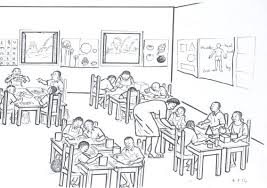 নামসহ বিভিন্ন প্রকার চতুর্ভূজ অংকন কর ।
মূল্যায়নঃ
চতুর্ভুজ কাকে বলে?
সত্য/মিথ্যা নির্ণয় কর। আয়ত একটি সামান্তরিক।
রম্বসের সাথে কোন শর্ত যুক্ত হলে বর্গ হবে।
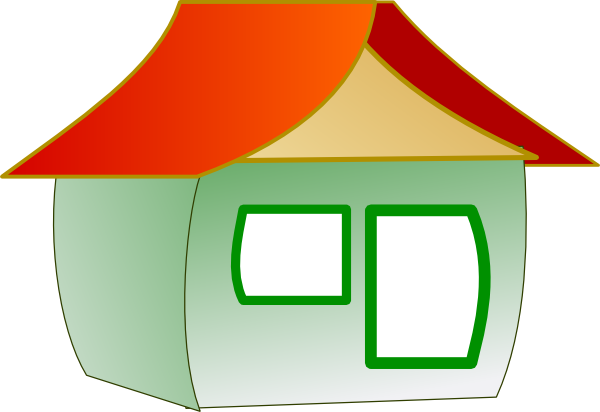 বাড়ীর কাজঃ
চতুর্ভুজের প্রকারভেদ ও সংগা শিখে আসবে।
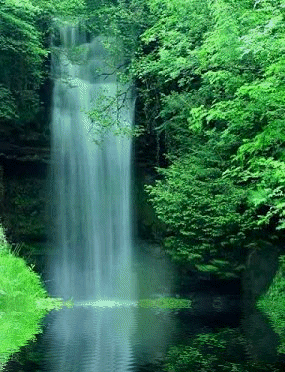 ধন্যবাদ
A
D
B
C